Immunological Mechanisms
Adaptive Immunity







Marco Purbhoo
marco.purbhoo@imperial.ac.uk
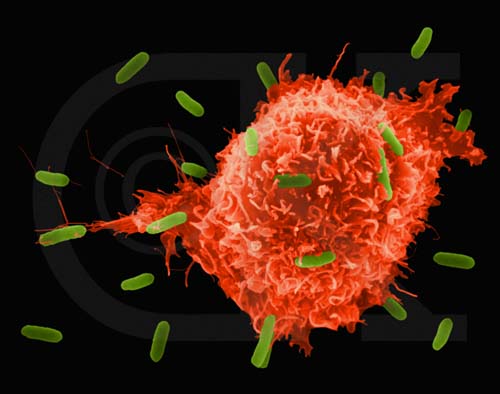 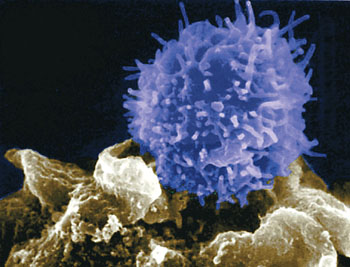 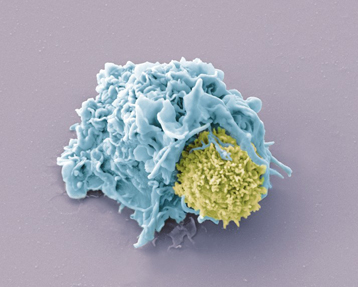 Learning Objectives
By the end of this lecture you should – 

Be familiar with the key characteristics adaptive immunity and the major components involved

Understand the basis of clonality of T and B lymphocyte responses

Be able to describe the how antigen is sampled in the periphery
Why do we study immunology?
Infectious diseases are a major burden worldwide.

Major challenges are HIV, HCV, TB and malaria
42 million people living with HIV worldwide
130 million people chronically infected with HCV. 
Malaria causes more than 300 million acute illnesses and at least one million deaths annually.
An estimated two million deaths resulted from tuberculosis in 2002.
[Speaker Notes: These diseases are a huge economic burden]
When the immune system goes wrong…
Autoimmune disease – e.g. multiple sclerosis, rheumatoid arthritis, autoimmune hepatitis
Allergy – Allergy and asthma prevalence increasing dramatically

Unwanted responses – transplantation.
The role of the immune system
To protect us from infection:

Viruses; 20-400nm (obligate intracellular)
Bacteria; 1-5 mm
Fungi; 2-20 mm
Protozoan parasites; 1- 50mm
Metazoan parasites (worms) 3mm – 7m
[Speaker Notes: The immune is complicated because of the wide range of pathogens we must resist
Infection is the result of immune evasion and the immune response]
The Immune System
Physical Components
Epithelial barrier
Gastric acid

Non-cellular Components
Secreted enzymes and inhibitors
Complement
Antibodies
Cytokines 

Cellular Components
Bone marrow derived
Innate and adaptive immunity
Innate immunity

• Immune response to invariant antigens generally found in pathogens

• Receptors encoded in germline


• Fast, immediate response

• No memory

• NK cells, Macrophages (Kupffer cells),  Neutrophils, Dendritic cells, gd T cells, NKT cells
Adaptive immunity

• ‘Tailor-made’ immune response to unique antigens


• Unique receptors generated by gene rearrangement

• Slow initial response

• Immunological memory

• ab T cells (CD4+ T cells, CD8+ T cells), B cells
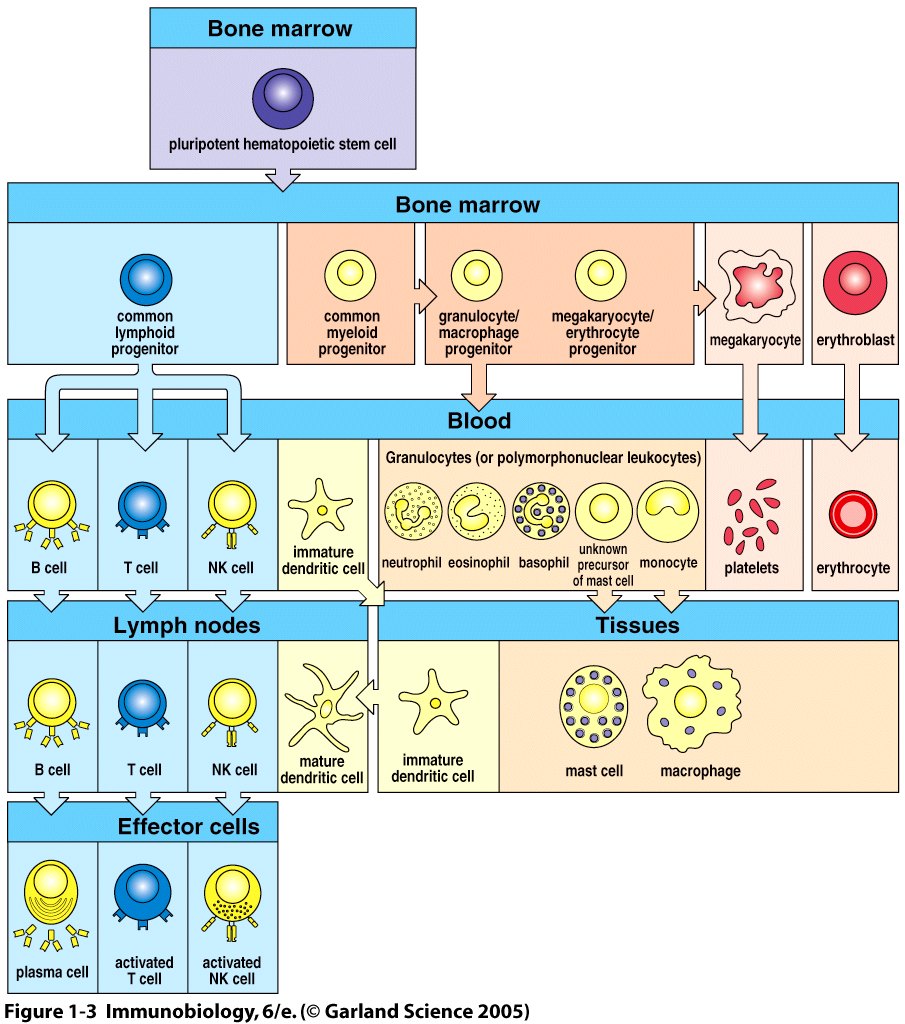 Cells of the immune system
[Speaker Notes: Immune cells all originate in the bone marrow
We have a large variety of cells because they need to be specialised to perform particular functions – in other simpler organisms this is simpler and cells are less specialised.
We also have soluble proteins to fight infection]
Acquired / adaptive Immunity
Specific to a particular antigen – detected by specific receptors on T and B cells

Response improves with time

Results in memory =
	Protection against re-infection with the same pathogen

Evolutionarily late – only present in vertebrates

Involves T and B lymphocytes
[Speaker Notes: An antigen is any molecule capable of eliciting an immune response]
Antigen-specific receptors


• T cells express the T cell Receptor (TCR)

• B cells express the B cell Receptor (BCR)

• The soluble form of the BCR is known as an Antibody
[Speaker Notes: All on different chromosones – 22, 2 and 14 respectively
Many different heavy chain C regions (not shown).  Always start by using mu – IgM
The constant region is not spliced permenantly – this is important to allow class switching later on]
The TCR and BCR are extremely variable
Variable
light chain
a
b
Constant
heavy chain
abTCR
BCR/Antibody
• the antigen recognizing sequences of the TCR and BCR are extremely variable

• for each antigen there is therefore a different receptor
Antigen-receptor diversity

• For each antigen there is a specific TCR or BCR/Antibody

• There are millions of different antigens

• There are millions of different TCRs and BCRs/Antibodies

• Your body can produce 108 different types of antigen-receptors at any one time

• There is not enough space in your genome to encode this many TCR or BCR/Antibody genes!!

• How is antigen-receptor diversity generated?
Gene segments of the TCR and BCR








• Each T or B cell generates its own, distinct antigen-receptor gene
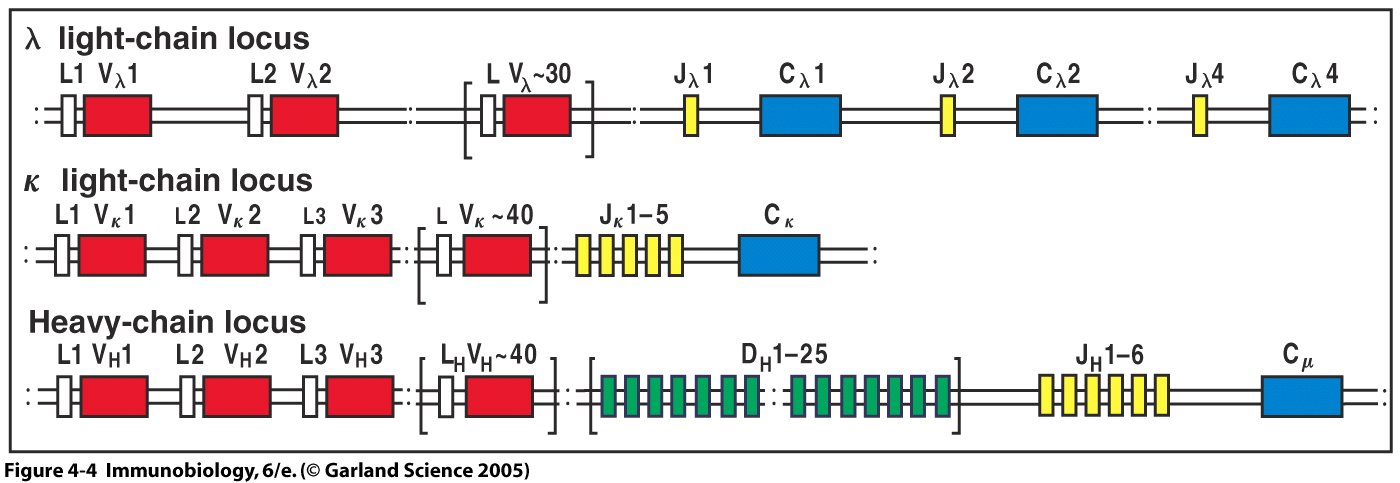 V = Variable gene segment (40x) 
J = Joining segment (25x)
D = Diversity segment (6 x)
C = Constant sequence
[Speaker Notes: All on different chromosones – 22, 2 and 14 respectively
Many different heavy chain C regions (not shown).  Always start by using mu – IgM
The constant region is not spliced permenantly – this is important to allow class switching later on]
Gene segment rearrangement

• The Variable, Joining, and Diversity segments rearrange randomly to form a single antibody gene
V
J
D
C
[Speaker Notes: Within a SINGLE B cell]
Gene segment rearrangement

• The Variable, Joining, and Diversity segments rearrange randomly to form a single antibody gene







• J and D regions rearrange first
V
J
D
C
[Speaker Notes: All on different chromosones – 22, 2 and 14 respectively
Many different heavy chain C regions (not shown).  Always start by using mu – IgM
The constant region is not spliced permenantly – this is important to allow class switching later on]
Gene segment rearrangement

• The Variable, Joining, and Diversity segments rearrange randomly to form a single antibody gene







• J and D regions rearrange first

• The V region then rearranges to the JD region
V
J
D
C
[Speaker Notes: Each B cell generates only one antibody variant]
Generation of diversity


• Different combination of V, D, an J rearrangements


• Rearrangement is imprecise 


• DNA sequences are added or subtracted randomly
 

• Estimated 1016 (10 000 trillion) possible BCR/Antibody or TCR variations
[Speaker Notes: Not the same for everyone – some polymprphism
In practice some combinations occur more often than others.  Not all combinations of H and Li chains work.]
The T and B cell response is clonal
• each T or B cell expresses only one variant of its receptor

• each cell recognises a different antigen

• specific antigen recognition leads to clonal expansion

• long-lived memory cells allow for a more rapid response against future challenge with same antigen
precursor cell
antigen
clonal 
proliferation
effector cells
memory cells
Primary and secondary immune responses
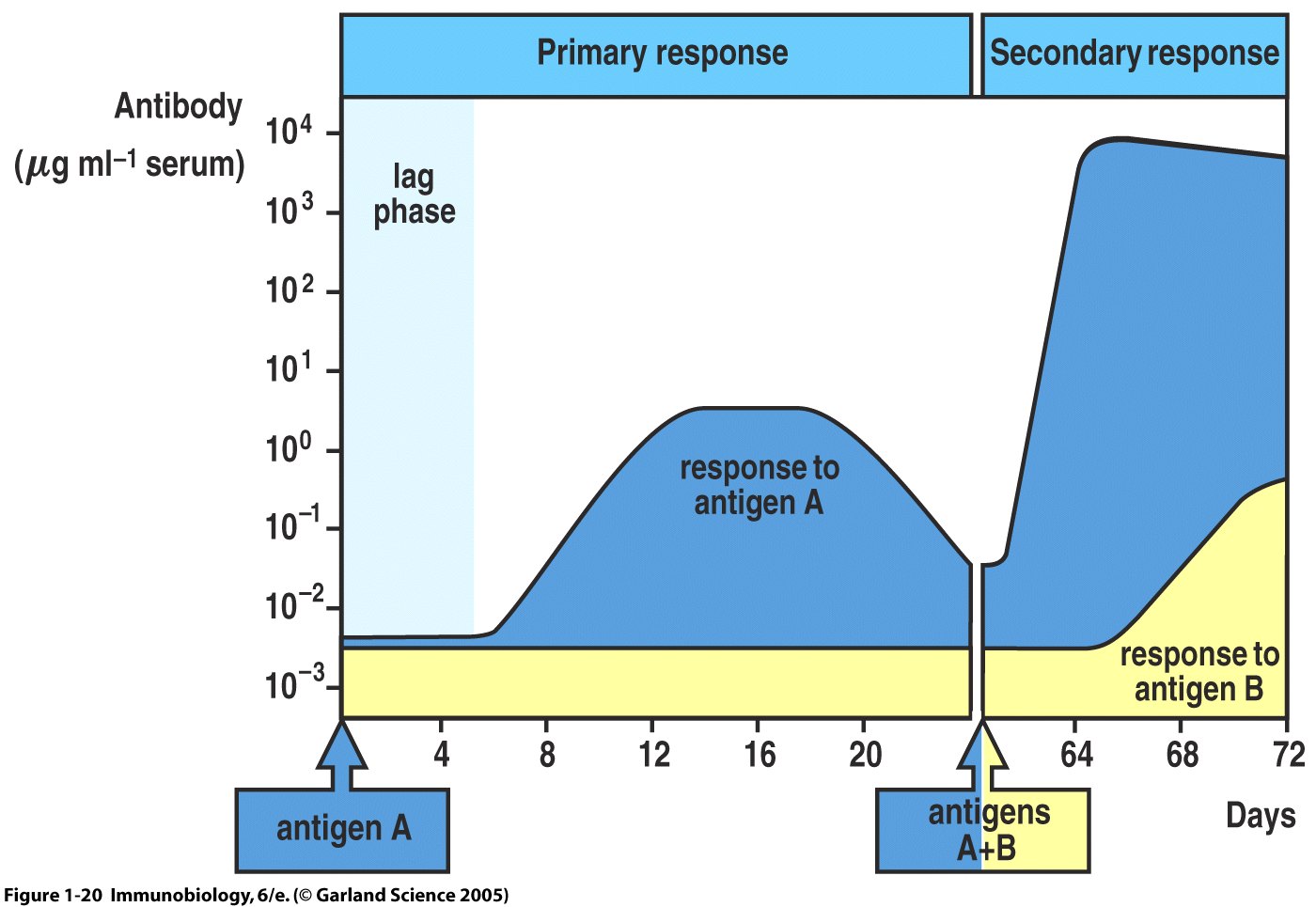 [Speaker Notes: Basis of vaccination – a rapid high affinity response if produced following previous exposure.
It takes about 4 days + for the acquires immune system to respond
Secondary – much larger and more rapid]
B cells
Produce antibodies
Sometimes called ‘humoral immunity’
Antigen
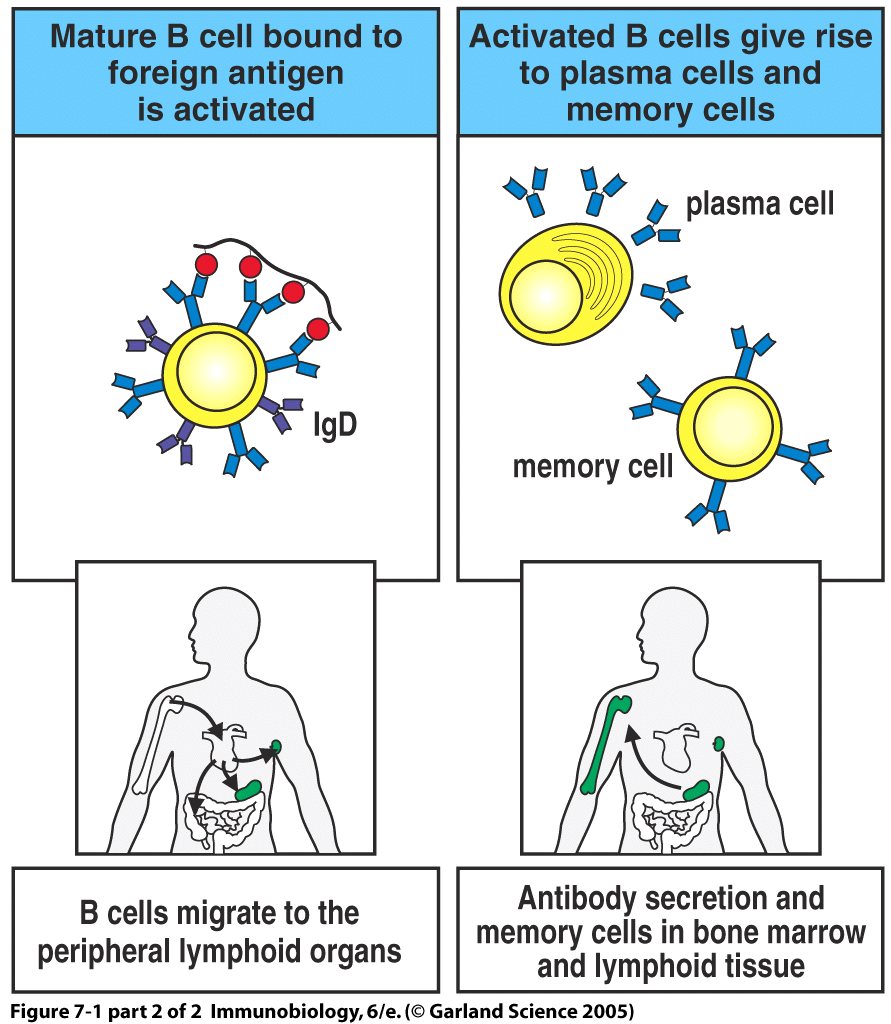 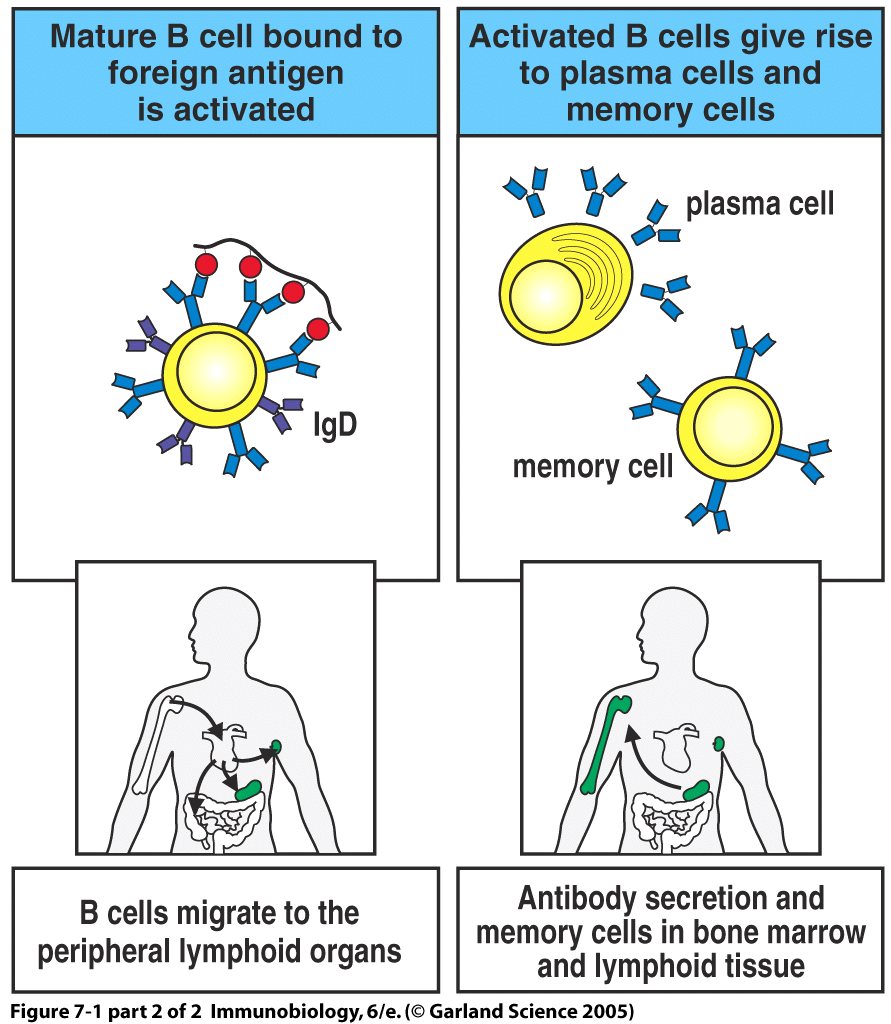 Proliferation 
Differentiation
B cell receptors
Long lived
Ig Isotypes
• IgA: dimer, predominant Ig in secretions, e.g. saliva, milk.

• IgD: mainly membrane bound as BCR

• IgG: major Ig in serum. Can cross the placenta

• IgM: pentamer, involved in complement activation

• IgE: binds to the high affinity Fc receptor of Mast cells and basophils
Antibody
Fc region interacts with other parts of the immune system
1) Neutralization

• antibodies block the interaction of virus with its receptor
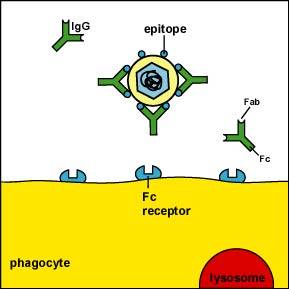 2) Opsonisation

• antibodies label the virus, which can thus by recognised by phagocytes

• antibodies can also label whole virally infected cell for phagocytosis
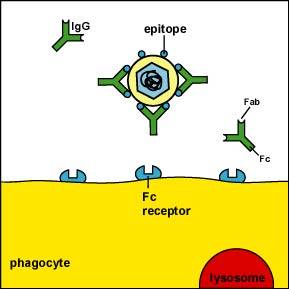 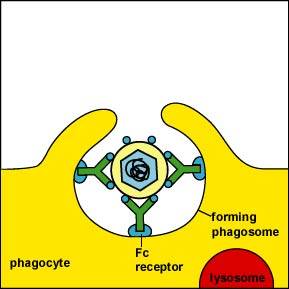 [Speaker Notes: NB: remember some viruses use this mechanism to infect the cell]
3) Complement activation

• MAC damage to the viral envelope
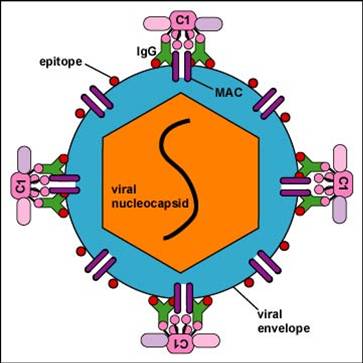 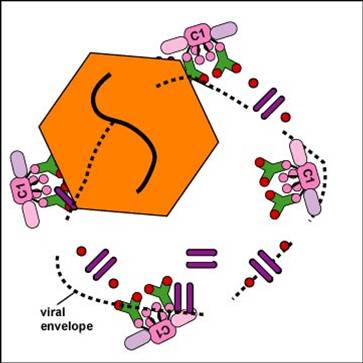 Without its envelope, the virus is unable to infect new host cells.
[Speaker Notes: Only happens with enveloped viruses]
4) Antibody dependent cellular cytotoxicity (ADCC)
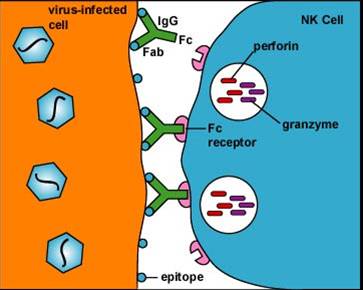 • Antibody binds to epitopes on the virus-infected cell. The NK cell binds to the Fc portion of the antibody. Results in NK lysis of infected cell
T-cells
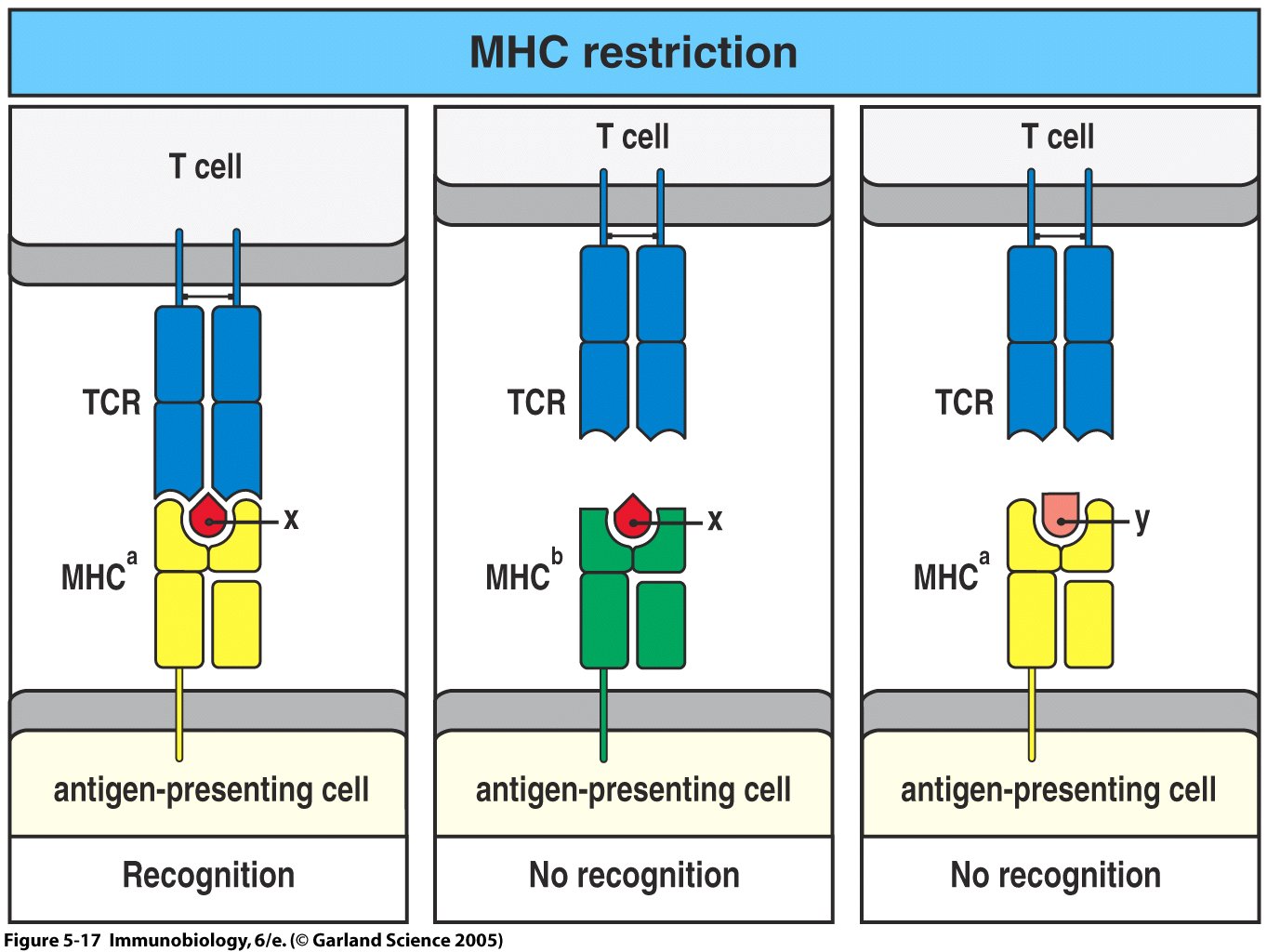 T cell receptor (TCR) only recognises foreign antigen as a peptide on an MHC molecule on an antigen presenting cell (APC)
[Speaker Notes: CD4 cells are helper cells 
Many subsets of CD4+ cells]
Antigen presentation to T cells
Exogenous Antigen
Endogenous Antigen
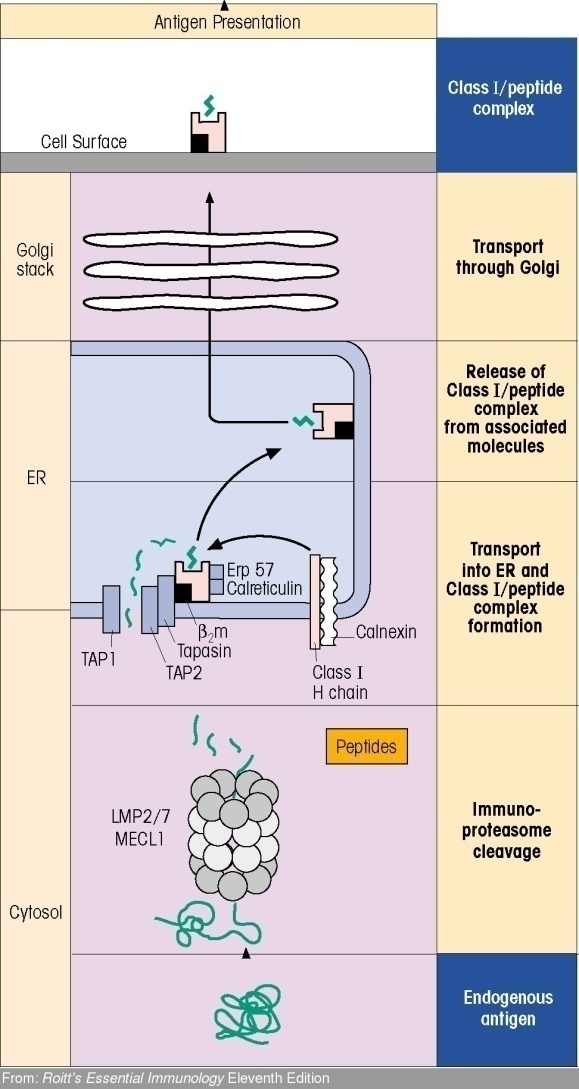 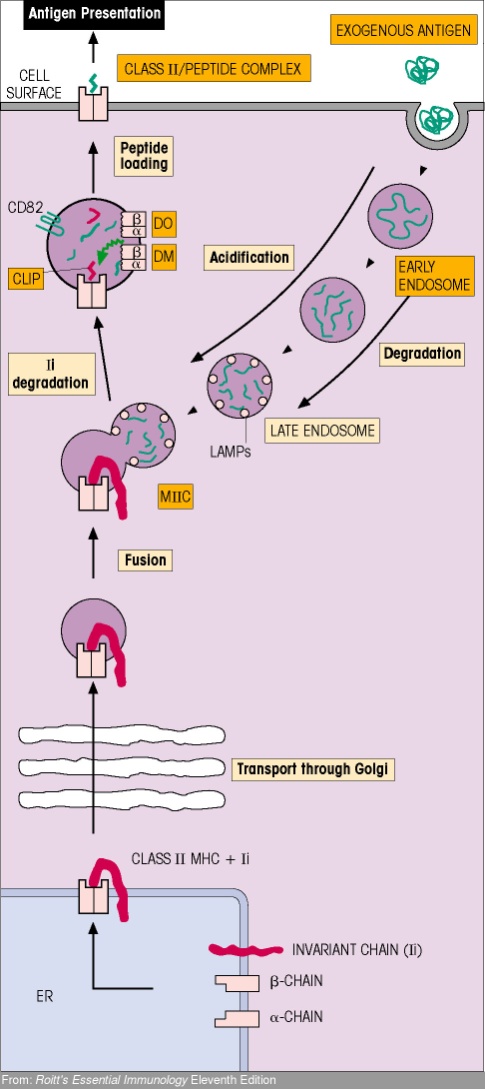 MHC class I
MHC class II
T-cells
CD8+ cytotoxic T lymphocytes (CTL)
Recognise viral antigens on MHC class I
Directly kill target cells
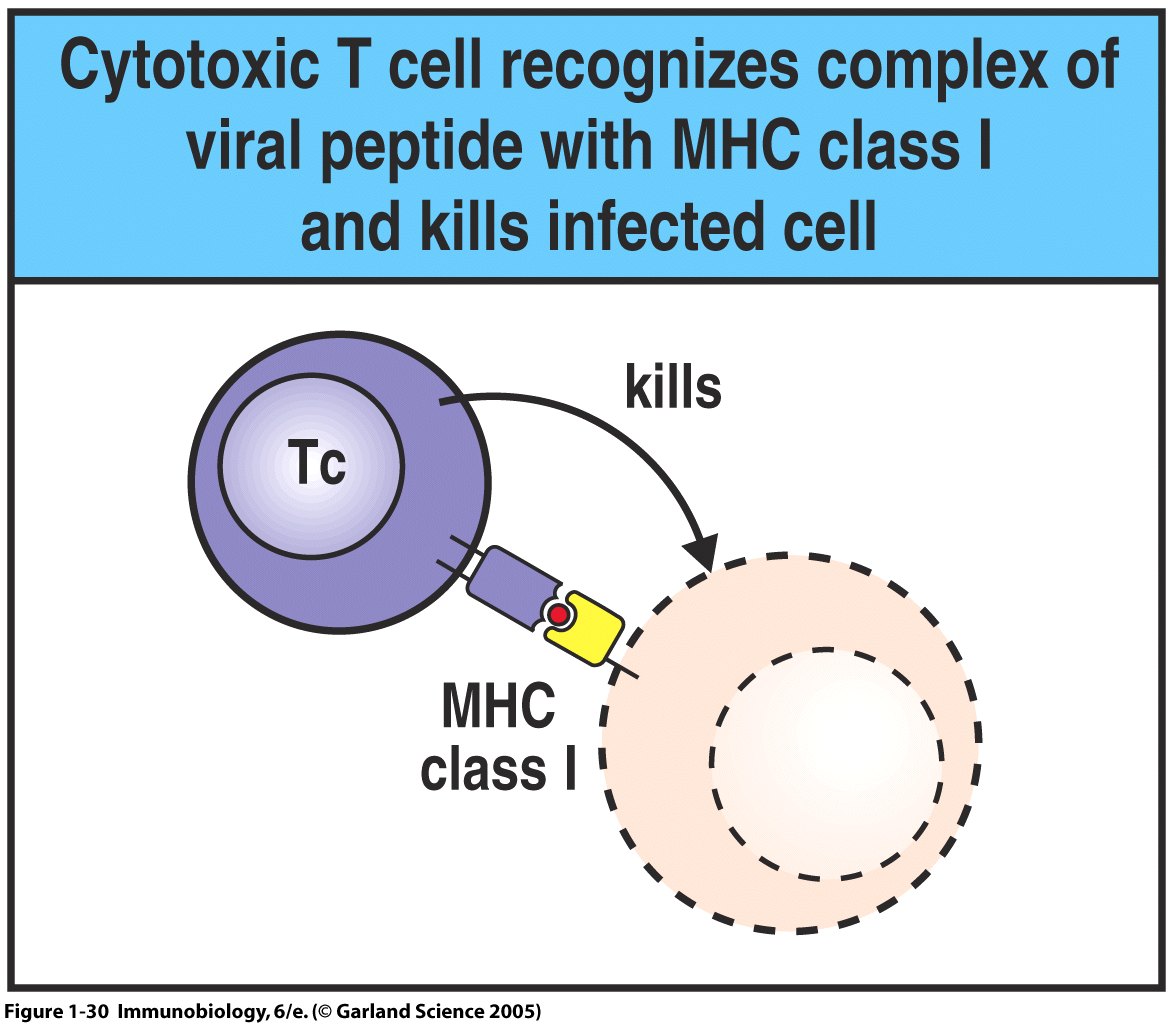 [Speaker Notes: CD4 cells are helper cells 
Many subsets of CD4+ cells]
Professional APCs
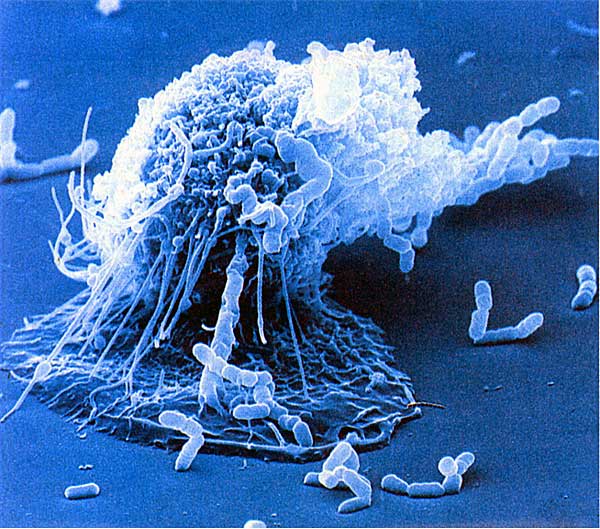 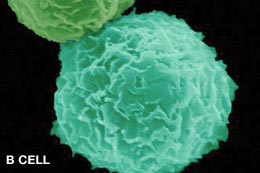 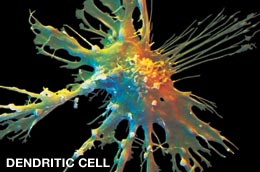 B-cell
Macrophage
Dendritic Cell
•T-cell activation requires both recognition of the MHC-bound foreign peptide the T-cell is specific to, and a costimulatory signal.•Only professional antigen presenting cells (APCs) have the appropriate cell surface molecules to provide costimulatory signal for T cell-activation.
Professional APCs
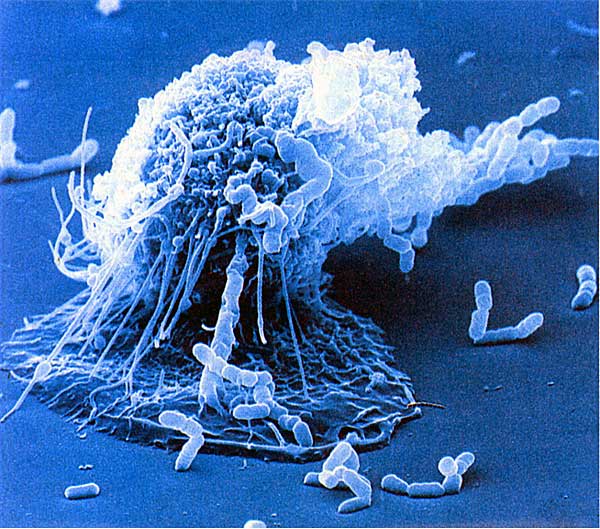 Professional APC
-MHC class I-MHC class II-Costimulatory molecules
Non-professional APCs
-MHC class I
•T-cell activation requires both recognition of the MHC-bound foreign peptide the T-cell is specific to, and a costimulatory signal.•Only professional antigen presenting cells (APCs) have the appropriate cell surface molecules to provide costimulatory signal for T cell-activation.•DCs are the APCs most potent at activating naïve T-cells.
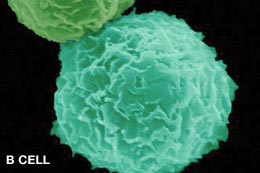 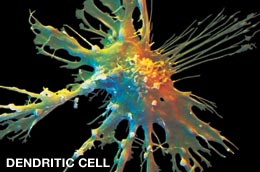 B-cell
Macrophage
Dendritic Cell
T-cells
CD4+:  Helper T cells
No direct anti-pathogen effects but 
Direct and regulate other arms of the immune system
Determine the type of immune response that occurs
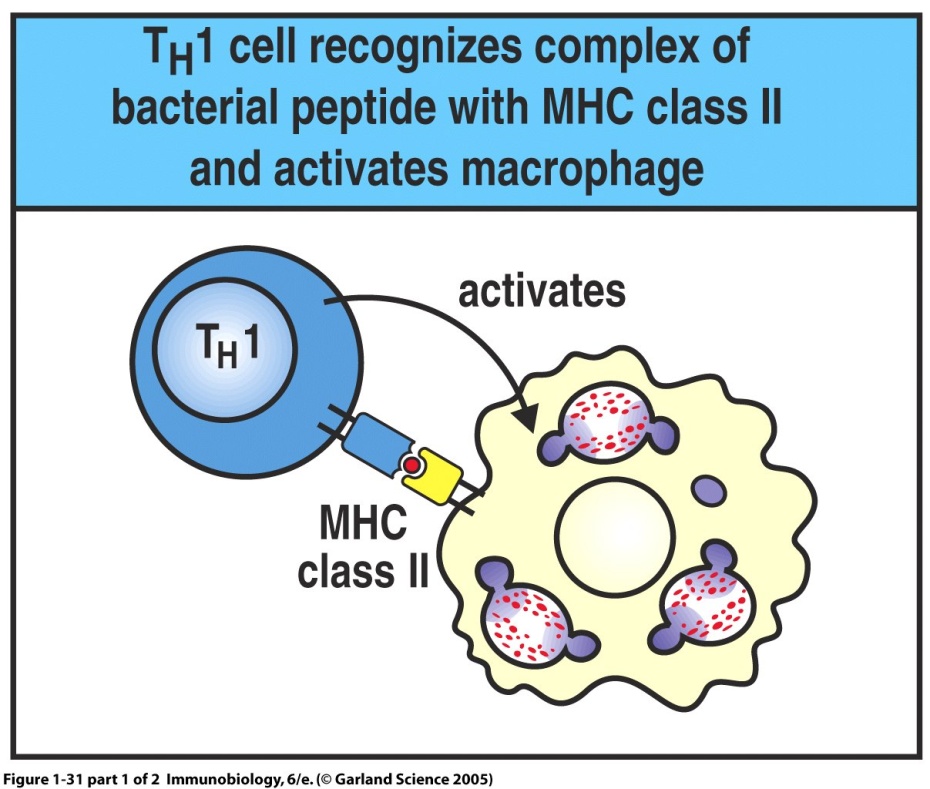 [Speaker Notes: CD4 cells are helper cells 
Many subsets of CD4+ cells]
IL-10
TGF- β
TReg
FOXP3
CD4+ Cell Subtypes
TH0
IL-1
TGF-β
IL-6
IL-23
IL-12
T-bet
STAT6
GATA-3
IL-4
TH1
TH17
RORγC
TH2
IL-2
IL-12
IFN- γ
TNF
IL-17
IL-22
IL-21
IL-4
IL-5
IL-13
T and B cell responses are initiated in specialised secondary lymphoid organs – lymph nodes and spleen
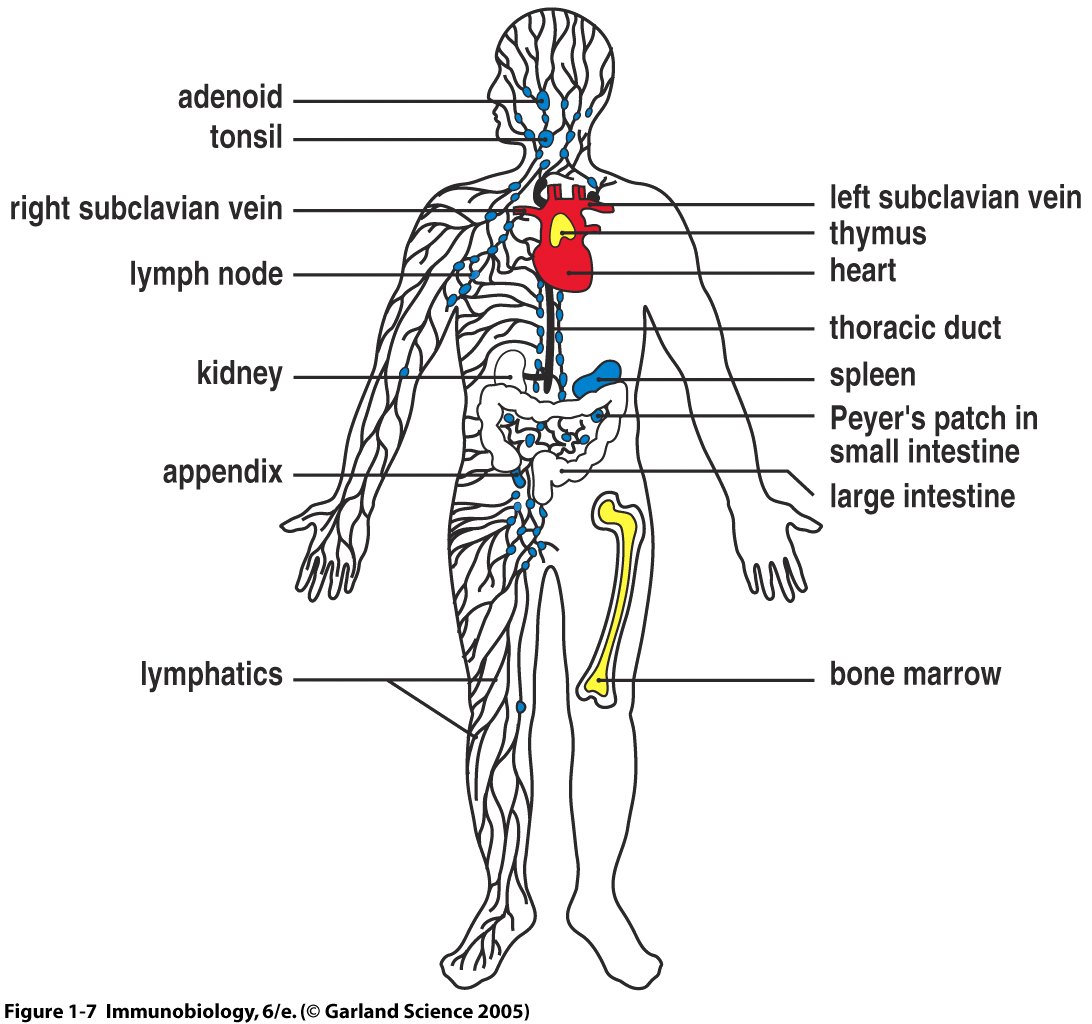 T cell development
Haematopoiesis
B cells
Neutrophils etc
[Speaker Notes: T and B cell responses are initiated in specialised secondary lymphoid organs – lymph nodes and spleen
LN expand to many times their original size as T and B cell numbers expand
They can then migrate into tissues]
Lymph Node Anatomy
Lymphoid Follicle
- B-cells
Germinal Centre
- B-cells
Paracortical Area
- T-cells
Medullary Cords
- APCs 
- plasma cells
T
T
T
T
T
B
B
B
B
B
Dendritic 
Cell
Afferent 
lymphatic
Efferent Lymphatic
To thoracic duct & 
bloodstream
Activation of adaptive immunity

• dendritic cells pick up antigen in the periphery and migrate via lymphatics to lymph nodes











• dendritic cells present antigen to naive T cells in lymph node
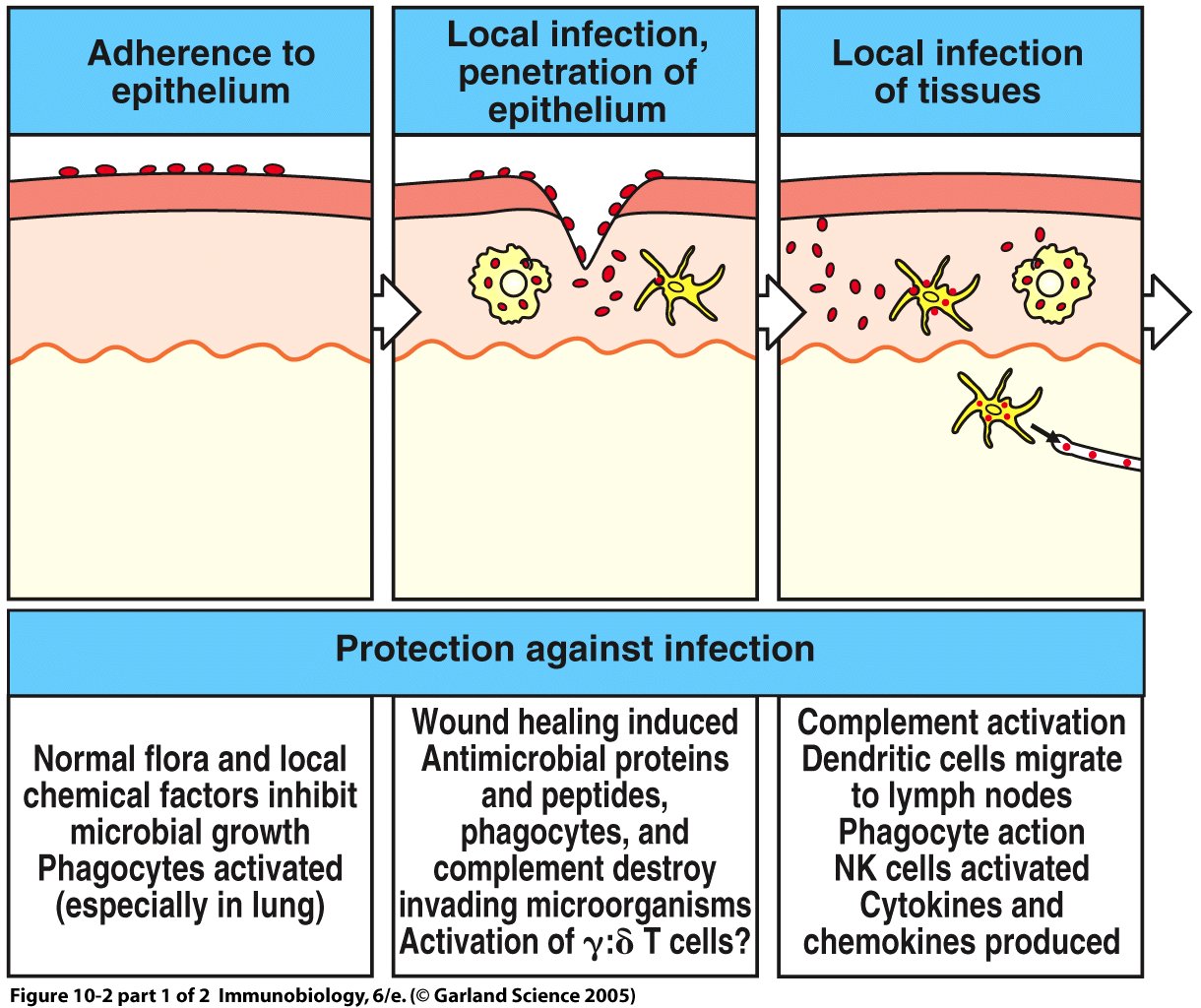 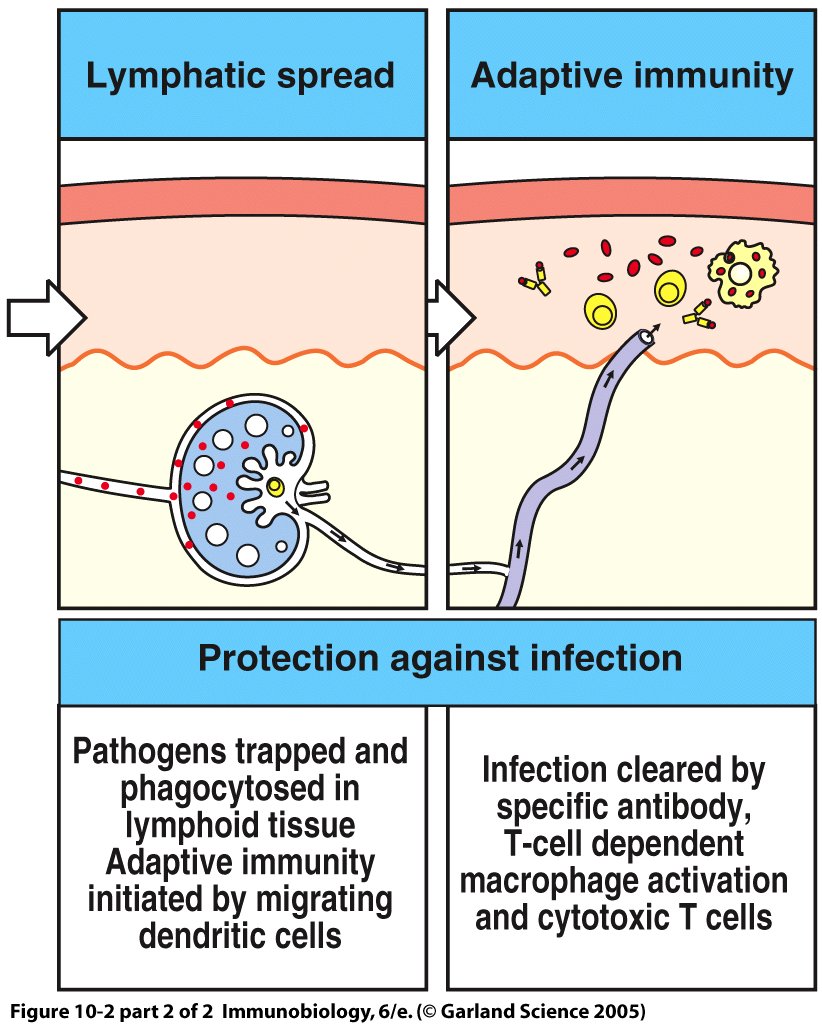 Lymph node
[Speaker Notes: T and B cells proliferate and form memory cells]
T
T
T
T
T
T
Peyer’s Patch Structure
Follicle 
Associated 
Epithelium
M Cell
Sub-epithelial 
dome
Follicle (B-cells)
B
B
B
B
B
B
B
B
B
T Cell Areas
(naïve T-cells)
Lymph Nodes
Tight-junction proteins
Mucosal Epithelial Cells
Trans-epithelial Antigen Sampling
Mesenteric 
Lymph 
Node
Summary
-Involves T and B lymphocytes

-Responses are antigen specific and clonal

-Receptor Diversity is generated by gene rearrangement

-Secondary responses are faster and better than primary responses

-Crosstalk with innate immunity

-Dendritic cells sample antigen in the periphery and present it to T and B cells in the lymph nodes